Sending peace and love
恩典是我的冠冕
2025 新春信息
詩篇 65
Sending peace and love
新年平安
Sending peace and love
屬靈的除舊佈新
1 　神啊，錫安的人都等候讚美你；所許的願也要向你償還。
 2 聽禱告的主啊，凡有血氣的都要來就你。
 3 罪孽勝了我；至於我們的過犯，你都要赦免。
 4 你所揀選、使他親近你、住在你院中的，這人便為有福！我們必因你居所、你聖殿的美福知足了。
 5 拯救我們的　神啊，你必以威嚴秉公義應允我們；你本是一切地極和海上遠處的人所倚靠的。
還願
認罪
知足
倚靠
四個反省
9 你眷顧地，降下透雨，使地大得肥美。　神的河滿了水；你這樣澆灌了地，好為人預備五穀。
 10 你澆透地的犂溝，潤平犂脊，降甘霖，使地軟和；其中發長的，蒙你賜福。
 11 你以恩典為年歲的冠冕；你的路徑都滴下脂油，
 12 滴在曠野的草場上。小山以歡樂束腰；
 13 草場以羊羣為衣；谷中也長滿了五穀。這一切都歡呼歌唱。
你以恩典為年歲的冠冕 
你的路徑都滴下脂油
You crown the year with your bounty,
and your carts overflow with abundance.
恩典是我的保護
恩典是我的力量
恩典是我的盼望
Don't count your years, make your years count.
“把活著的每一天 活得有意義”
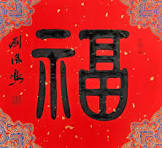